Магия числа 7
Михайлова Ольга Вячеславовна, 
учитель начальных классов
МОАУ Лицей г. Бронницы
Мое настроение
Хорошее  


Прекрасное  



Отличное
Пословицы
«Лук от семи недуг»
 «Семеро одного не ждут»
Семь чудес света
Египетскиепирамиды
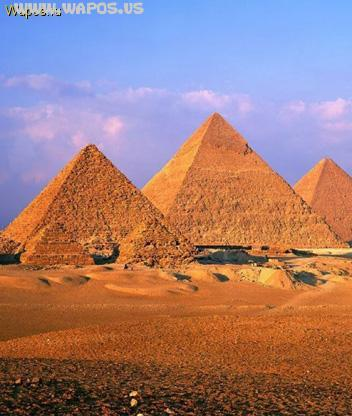 Висячие сады Семирамиды
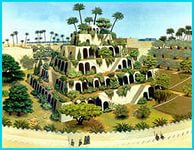 Храм греческой богини Артемиды в городе Эфес
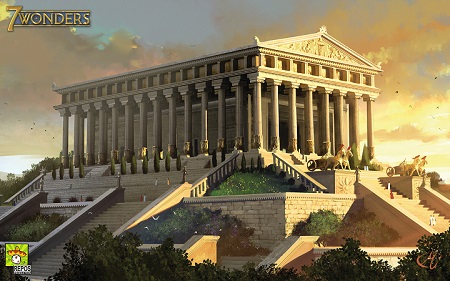 Зевс Олимпийский.
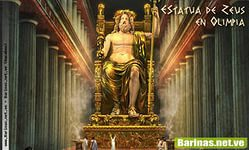 Гробница царя Мавсола
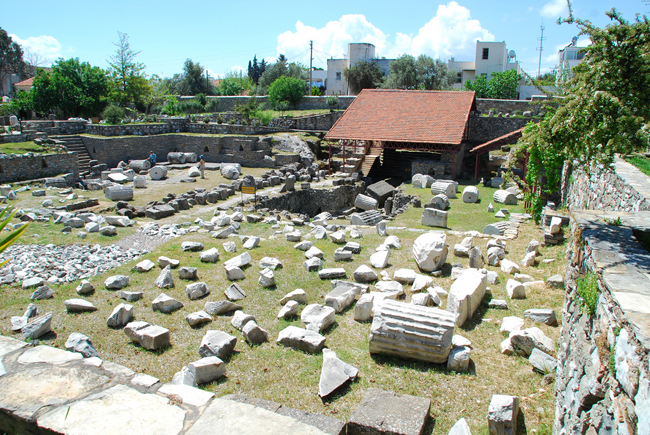 Колосс Родосский
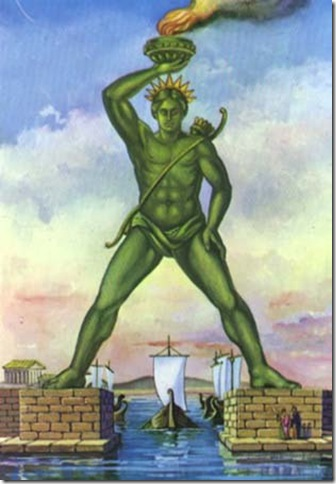 Фаросский (Александрийский) маяк
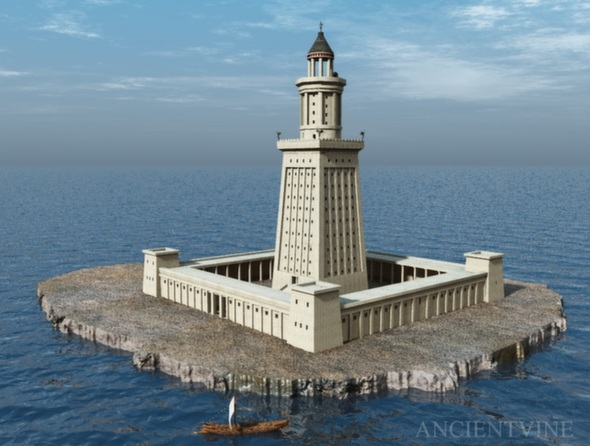 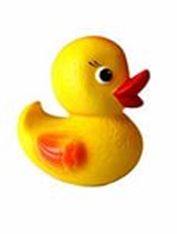 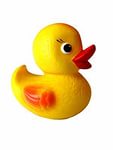 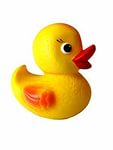 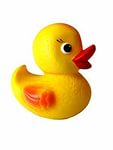 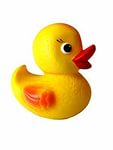 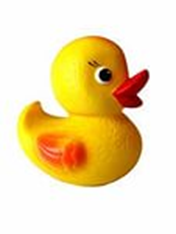 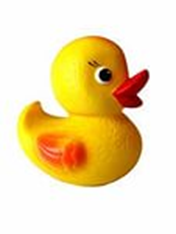 Улитка на столбе